Sample program:

# Arrays and Lists

# Function to output the contents of a list
def OutputList(Sentence):
    Index = 0
    for Word in Sentence:
        print("Word {} is {}.".format(Index, Word))
        Index = Index + 1

# Main program
Sentence = ["The", "quick", "brown", "fox", "jumps"]
OutputList(Sentence)
[Speaker Notes: Predict what you think this program does.
Type in the code and run it to see if you were right.
If your code does not work, check the following:
Have you typed every line of code exactly as you see it?
Have you used a tab for code inside structures?
Are the commands in lowercase?
Have you missed a colon?]
This program outputs the contents of a list.
Understand how the code works:

# Arrays and Lists

# Function to output the contents of a list
def OutputList(Sentence):
    Index = 0
    for Word in Sentence:
        print("Word {} is {}.".format(Index, Word))
        Index = Index + 1

# Main program
Sentence = ["The", "quick", "brown", "fox", "jumps"]
OutputList(Sentence)
Variables can only contain one value. Sometimes it would be useful if a single identifier could hold multiple items. E.g. names of students in a class, or in this example, words in a sentence. A list is an alternative to a variable that does this.
One advantage of using a list is that you can use a loop to iterate through all the items held in it.
A counting variable called Index is used in this program to illustrate how each element of a list also has an index, just like the characters in a string.
In fact, a string is just a list of characters!
Sentence is declared as a list of strings and enumerated to contain the five words, “The”, “quick”, “brown”, “fox”, “jumps”.
You can pass lists as parameters just like variables.
Did you know that Python is widely reported as supporting only lists and not arrays. However, this isn’t true! A list in Python is an array, it just behaves more like a list and therefore people mistakenly refer to the data structure as a list with Python. The “list” replicates the functionality of both arrays and lists and therefore only one structure of this type is needed in Python.
We know this because Python keeps all elements of a list in contiguous memory and moves the entire data structure in memory when it needs to without the programmer or user knowing. That’s an example of abstraction.
[Speaker Notes: Change the program so that it outputs each word from the sentence: The quick brown fox jumps over the lazy dog.]
This program outputs the contents of a list.
Understand how the code works:

# Arrays and Lists

# Function to output the contents of a list
def OutputList(Sentence):
    for Index in range(len(Sentence)):
        Word = Sentence[Index]
        print("Word {} is {}.".format(Index, Word))

# Main program
Sentence = ["The", "quick", "brown", "fox", "jumps"]
OutputList(Sentence)
This is the same program using a classic for loop instead.
[Speaker Notes: Compare this version of the program to the previous example. There is no difference between the two approaches from a programmer or user perspective. It is just a different way of coding the same outcome.You could also code this using a while loop instead of a for loop, but since the number of iterations needed can be known (the number of words in the sentence), and is not dependent on any other variables, a for loop is generally considered the more appropriate solution.]
Sample program:

# Arrays and Lists

# Function to output the contents of a list
def OutputList(Sentence):
    for Word in Sentence:
        print(Word + " ", end="")
    print()

# Main program
Sentence = ["The", "quick", "brown", "fox", "jumps"]
OutputList(Sentence)
Sentence[1] = "small"
Sentence[2] = "grey"
Sentence[3] = "squirrel"
OutputList(Sentence)
[Speaker Notes: Predict what you think this program does.
Type in the code and run it to see if you were right.
If your code does not work, check the following:
Have you typed every line of code exactly as you see it?
Have you used a tab for code inside structures?
Are the commands in lowercase?
Have you missed a colon?]
This program changes elements and outputs the contents of a list.
Understand how the code works:

# Arrays and Lists

# Function to output the contents of a list
def OutputList(Sentence):
    for Word in Sentence:
        print(Word + " ", end="")
    print()

# Main program
Sentence = ["The", "quick", "brown", "fox", "jumps"]
OutputList(Sentence)
Sentence[1] = "small"
Sentence[2] = "grey"
Sentence[3] = "squirrel"
OutputList(Sentence)
The words are concatenated with a space so that they are output one after another with a space in between. end="" prevents a new line after each word. The print() outside the loop starts a new line at the end of the sentence.
Individual elements can be changed by referring to their index.Indexes start at 0.
[Speaker Notes: Change the program so that in addition to the two sentences, it also outputs, “The little brown tortoise crawled”, by changing the elements.

Change the program so that the output sentence has a full stop at the end and not a space.This isn’t quite as easy as it sounds. You don’t want a full stop between each word, and you need to remove the space at the end.]
Sample program:

# Arrays and Lists

# Function to output the contents of a list
def OutputList(Sentence):
    for Word in Sentence:
        print(Word + " ",end="")
    print()

# Main program
Sentence = []
for Counter in range(2):
    Sentence.append("")
    
Sentence[0] = "Hello"
Sentence[1] = "World"
OutputList(Sentence)
[Speaker Notes: Predict what you think this program does.
Type in the code and run it to see if you were right.
If your code does not work, check the following:
Have you typed every line of code exactly as you see it?
Have you used a tab for code inside structures?
Are the commands in lowercase?
Have you missed a colon?]
This program assigns Hello World to two elements of a list.
Understand how the code works:

# Arrays and Lists

# Function to output the contents of a list
def OutputList(Sentence):
    for Word in Sentence:
        print(Word + " ",end="")
    print()

# Main program
Sentence = []
for Counter in range(2):
    Sentence.append("")
    
Sentence[0] = "Hello"
Sentence[1] = "World"
OutputList(Sentence)
It is not necessary to put data into the list when it is created. You can declare an empty list, but it contains no indexes at this point.
You will need to initialise all the elements to something before it will have indexes.
The for loop creates two elements and initialises them to an empty string.
If Sentence contained numbers instead then you could use Sentence.append(0), but since Python adapts to different data structures automatically you don’t need to do this.
[Speaker Notes: Change the program so that it adds the following data to elements of an array and outputs it:Alpha, Beta, Gamma, Delta, Epsilon, Zeta, Eta, Theta.]
Sample program:

# Arrays and Lists

Product = [["" for X in range(2)] for Y in range(4)]

# Subroutine to put data into the list
def NewDatabase():
    global Product
    Product[0][0] = "Cornflakes" ; Product[0][1] = "1.40"
    Product[1][0] = "Weetabix" ; Product[1][1] = "1.20"

# Subroutine to output a product from the list
def OutputProduct(Number):
    global Product
    print("{}: £{}".format(Product[Number][0], Product[Number][1]))


# Main program
NewDatabase()
OutputProduct(1)
[Speaker Notes: Predict what you think this program does.
Type in the code and run it to see if you were right.
If your code does not work, check the following:
Have you typed every line of code exactly as you see it?
Have you used a tab for code inside structures?
Are the commands in lowercase?
Have you missed a colon?]
This program creates a 2D list, assigns data and outputs one row.
Understand how the code works:

# Arrays and Lists

Product = [["" for X in range(2)] for Y in range(4)]

# Subroutine to put data into the list
def NewDatabase():
    global Product
    Product[0][0] = "Cornflakes" ; Product[0][1] = "1.40"
    Product[1][0] = "Weetabix" ; Product[1][1] = "1.20"

# Subroutine to output a product from the list
def OutputProduct(Number):
    global Product
    print("{}: £{}".format(Product[Number][0], Product[Number][1]))


# Main program
NewDatabase()
OutputProduct(1)
Note this list has been declared outside of all the subroutines.
This makes it a global data structure. That means all subroutines can use global data without passing parameters.
This program would be a little more efficient because it is not copying the array when subroutines are called.
The for loops initialise a list of a list with 4 rows and 2 columns.
You can create a table of data using a 2-dimension list.
A list can contain any number of dimensions.
The semi colon allows you to put more than one command in a line of code. Not generally recommended, but useful here.
Data is added to the list. You can visualise it like this:
The list is not passed to the subroutines because it is a global data structure in this program.
Note the use of the keyword global in each subroutine. This is not actually necessary in this program, but some programs may not work if you don’t include it.
[Speaker Notes: Change the program so that it has more products and allows the user to enter a product number to output.Remember to collect the user input in a separate function and validate it for both range and type.]
Sample program:

# Arrays and Lists

Pocket = []

# Subroutine to put data into the list
def PutInPocket(Item):
    global Pocket
    Pocket.append(Item)

# Subroutine to remove data from the list
def TakeOutOfPocket(Item):
    global Pocket
    Pocket.remove(Item)

# Subroutine to output the list
def ShowPocket():
    global Pocket
    for Item in Pocket:
        print(Item)

# Main program
PutInPocket("Wallet")
PutInPocket("Keys")
PutInPocket("Tissue")
TakeOutOfPocket("Keys")
ShowPocket()
[Speaker Notes: Predict what you think this program does.
Type in the code and run it to see if you were right.
If your code does not work, check the following:
Have you typed every line of code exactly as you see it?
Have you used a tab for code inside structures?
Are the commands in lowercase?
Have you missed a colon?]
This program adds, removes and outputs items in a list.
Understand how the code works:

# Arrays and Lists

Pocket = []

# Subroutine to put data into the list
def PutInPocket(Item):
    global Pocket
    Pocket.append(Item)

# Subroutine to remove data from the list
def TakeOutOfPocket(Item):
    global Pocket
    Pocket.remove(Item)

# Subroutine to output the list
def ShowPocket():
    global Pocket
    for Item in Pocket:
        print(Item)

# Main program
PutInPocket("Wallet")
PutInPocket("Keys")
PutInPocket("Tissue")
TakeOutOfPocket("Keys")
ShowPocket()
A new global list is declared called “Pocket”.
Lists are dynamic, so they do not have a defined number of elements.
.append is a method to add a new element to the list.
.remove is a method to remove an element from a list.
You can do this by index too, but indexes may change as items are added and removed from a list because it is dynamic.
[Speaker Notes: Study this program to understand how methods can also be applied to lists.Because the number of elements is not declared, and data can be added and deleted which grows and shrinks the structure in memory, it is said to be dynamic.]
Learning points from this objective:
An array is an identifier that holds more than one item of data of the same data type. In Python a list can contain data from different data types.
Arrays are static data structures because the size of the array in memory cannot change when a program is executing.
The item of data that an array or list holds is called an element.
Each element is numbered with an index, starting with the first element at index 0.
In python arrays and lists are the same type of data structure. You only need to understand the difference for exams.
A list is a dynamic data structure because its size can change when the program is executing. That is because dynamic data structures are not held in contiguous memory, each element contains a pointer to the next element in the structure that the programmer cannot see because it is abstracted. New elements can easily be added and removed by changing the pointers. Lists are sometimes called linked lists too.
The advantage of using an array or list instead of multiple variables is that you can use an iteration to loop through the elements it contains by using the index.
If arrays or lists are given data that can never change in the program, like a constant, it is said to be immutable. If the data changes it is mutable.
Enumeration is initialising data into an array or list when it is declared.
Lists have many built-in methods that can be applied to them. A built-in method is just an algorithm that the programmer cannot see the code for.
It may be easier to visualise an array and a list like this:
Sentence
0
The
1
quick
2
brown
3
fox
4
jumps
[Speaker Notes: Read the summary of the key learning points for this objective.]
Learning points from this objective:
Arrays and lists are just an abstraction of memory. You can visualise 2D lists as either being [row, column] or [column, row], it doesn’t matter.
Global data structures are available to all subroutines. They have a fixed memory footprint that does not change when the program is executing. That makes them generally more CPU efficient (because data is not copied in memory), but less memory efficient (because the program doesn’t release the memory when the data structure is not being used).
Local data structures are only available to the subroutine they are declared in. Passing parameters is necessary to share local data between subroutines. That makes them generally less CPU efficient, but more memory efficient.
You should only use global data structures for data that is used very frequently by many subroutines. It is considered good practice to use local data structures as much as possible. They allow the operating system to manage the memory better, reducing the need for virtual memory. They also create more isolated and reusable program components.
[Speaker Notes: Read the summary of the key learning points for this objective.]
Program comprehension:

import random

Grid = [["" for X in range(5)] for Y in range(5)]

def NewGrid():
    random.seed()
    for Y in range(5):
        for X in range(5):
            ASCII = random.randint(1,26) + 64
            Letter = chr(ASCII)
            Grid[X][Y] = Letter

NewGrid()
[Speaker Notes: Answer the questions in the tables using the sample code on this slide.
Enter your answer in the row under the question.]
Program comprehension:

import random

Grid = [["" for X in range(5)] for Y in range(5)]

def NewGrid():
    random.seed()
    for Y in range(5):
        for X in range(5):
            ASCII = random.randint(1,26) + 64
            Letter = chr(ASCII)
            Grid[X][Y] = Letter

NewGrid()
[Speaker Notes: Answer the questions in the tables using the sample code on this slide.
Enter your answer in the row under the question.]
Keywords introduced in this objective:
[Speaker Notes: Use these keywords you learned as a handy reference when you make your own programs.]
Keywords introduced in this objective:
[Speaker Notes: Use these keywords you learned as a handy reference when you make your own programs.]
# Quote of the day problem
import random
Quote of the day problem:
1 point.
Write a program that will output a random quote and who said it. The quotes and authors should be stored in a 2D array.
# Function to output a random quote
def RandomQuote():
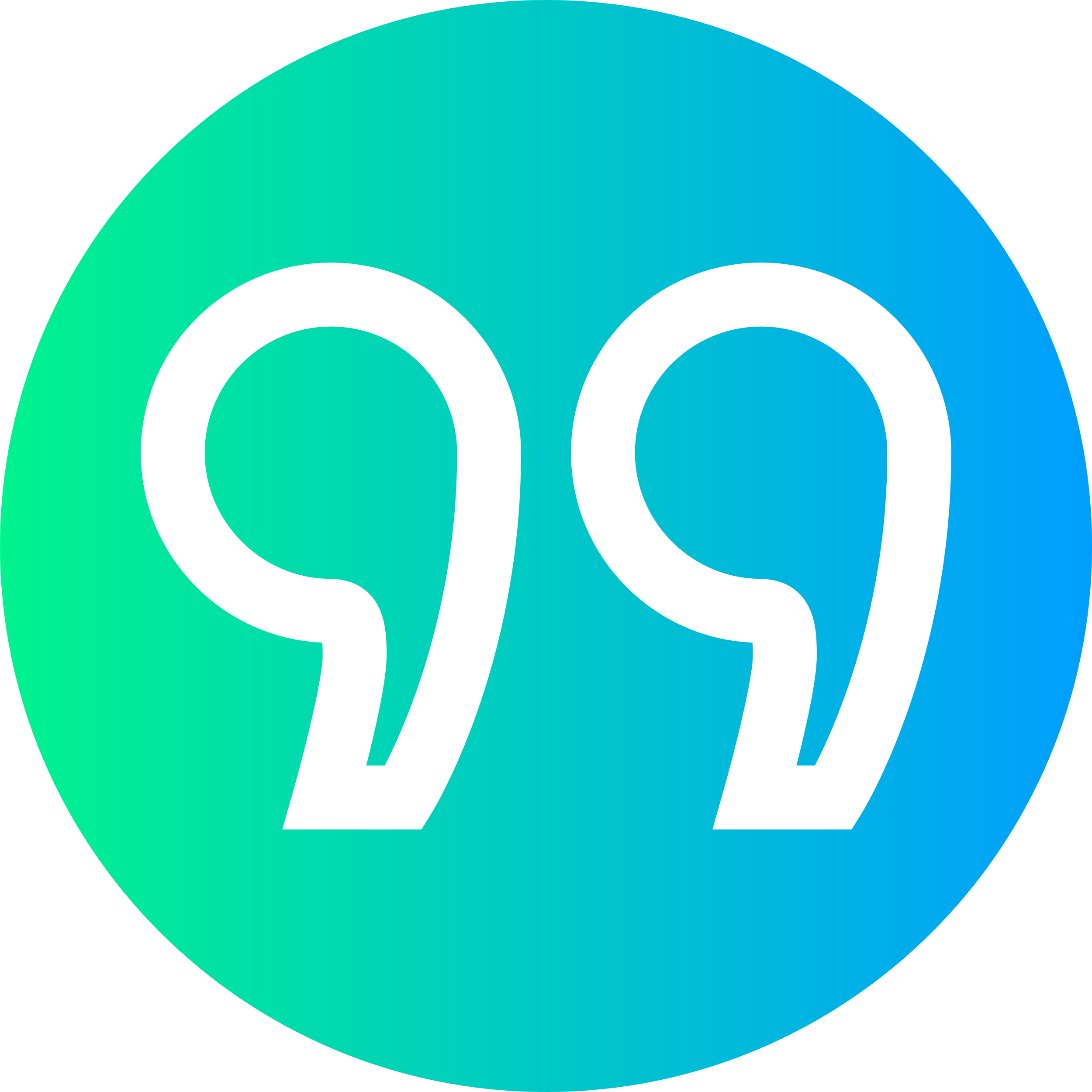 Quote[1][0] = "Code is like humour. When you have to explain it, it’s bad."
	Quote[1][1] = "Cory House"
Quote[0][0] = "Any fool can write code that a computer can understand. Good programmers write code that humans can understand."
	Quote[0][1] = "Martin Fowler"
Quote[2][0] = "Simplicity is the soul of efficiency."
	Quote[2][1] = "Austin Freeman"
# Initialise data
	Quote = [["" for X in range(2)] for Y in range(3)]
return Quote[Index][0], Quote[Index][1]
Quote, Author = RandomQuote()
# Pick a random quote
	Index = random.randint(0,2)
To help you get started, here is all the code you need with the statements jumbled up.
print("{} - {}".format(Quote, Author))
# Main program
random.seed()
[Speaker Notes: Have a go at some of the problems using what you have learned in this objective.
Only use the commands that you have been shown in the example programs.
Avoid using commands that you have not been taught because you may not be able to use these when answering exam questions.

If your teacher does not direct you, aim to achieve 6 points in total in this objective.]
RPG inventory problem:
1 point.
Write a program that will hold the inventory a player has in an RPG game. The player has the following actions: pick (adds an item to the inventory), drop (removes an item from the inventory), pull (outputs a random item from the inventory) and search (outputs all the items in the inventory).

Notebook problem:
1 point.
Write a program that allows the user to store up to 10 notes.  The program should have this functionality on an infinite loop:
Output all the notes stored, numbered 0-9.
Ask the user to enter a number for a note to change.
Ask the user to enter the new note.
Over-write any existing note stored at that position.
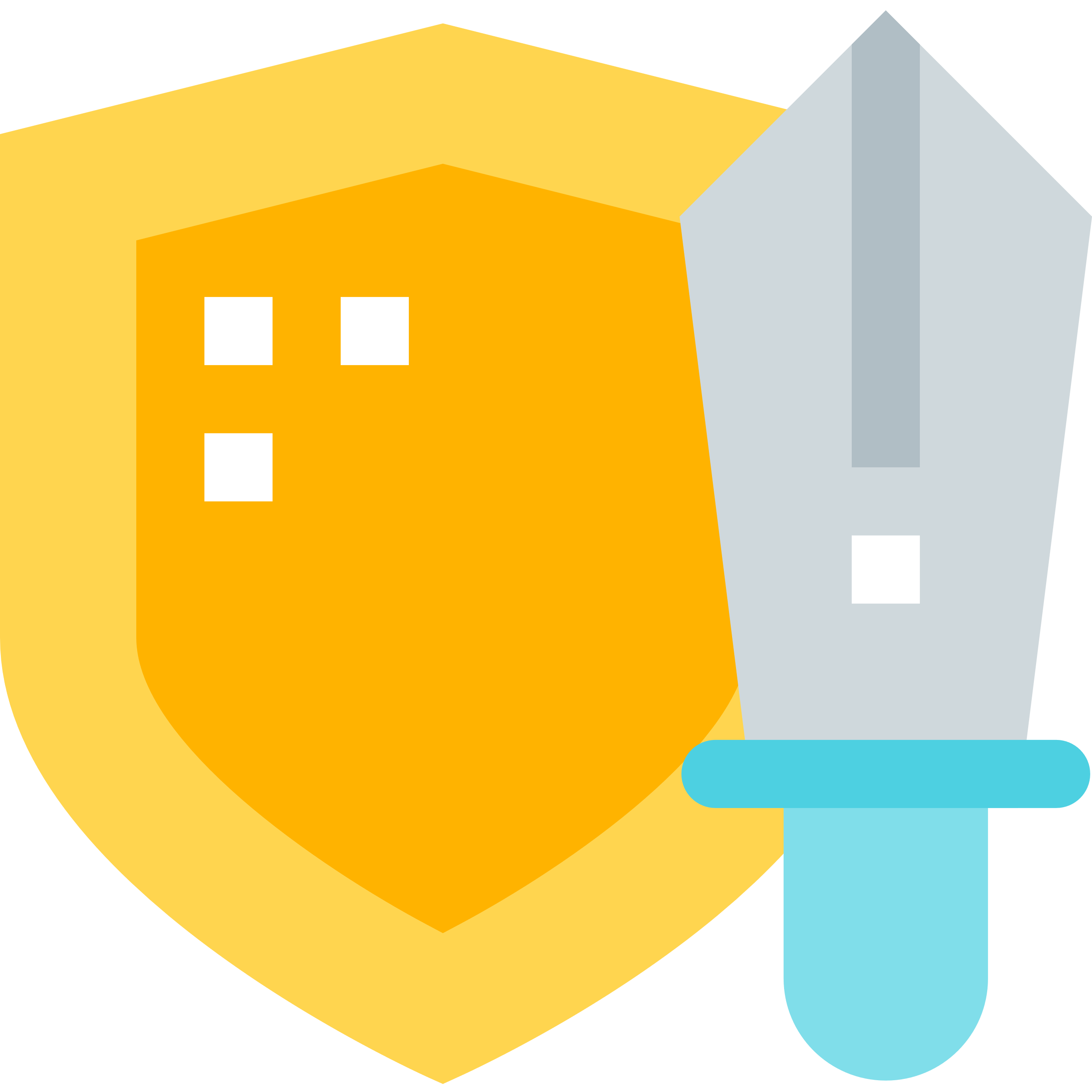 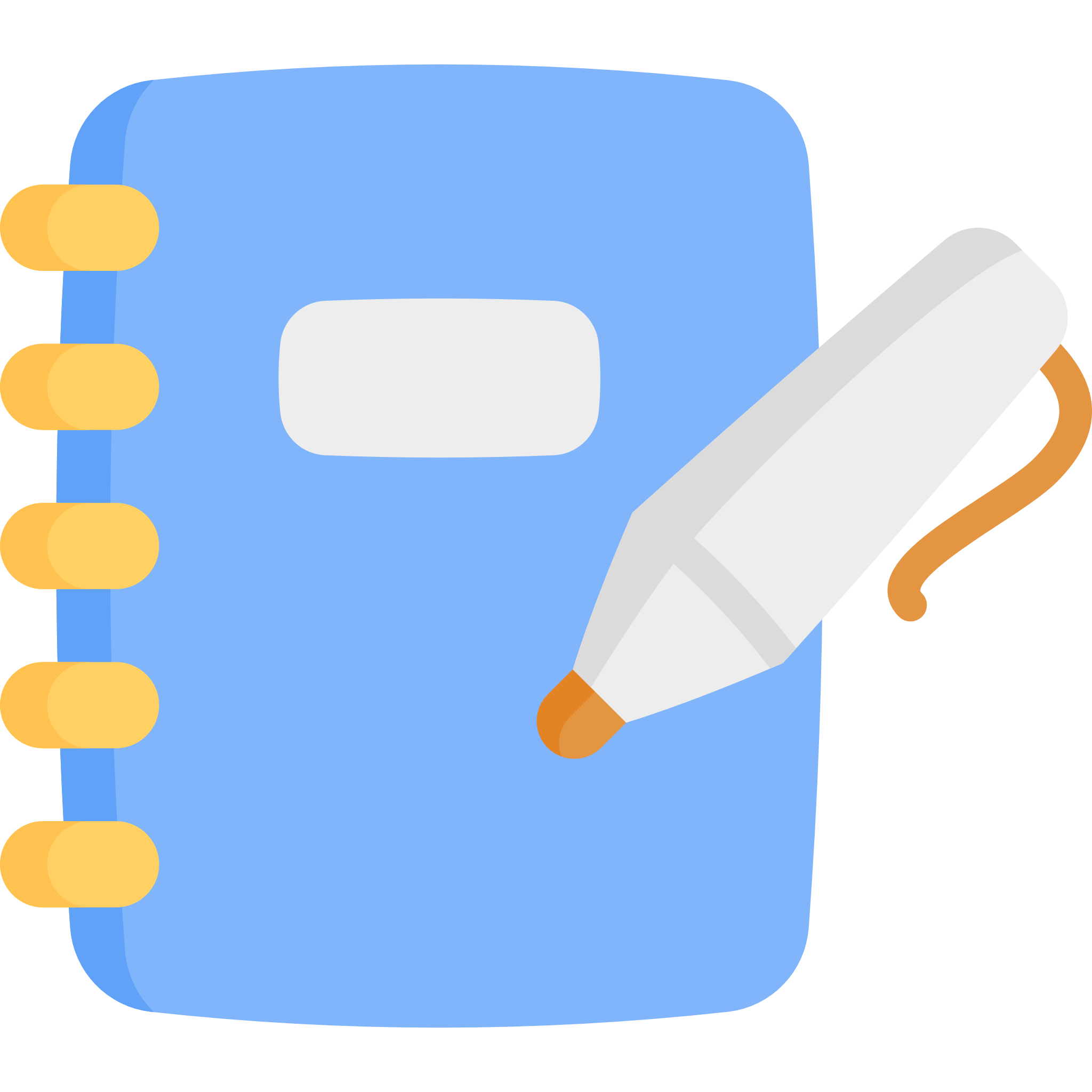 [Speaker Notes: Have a go at some of the problems using what you have learned in this objective.
Only use the commands that you have been shown in the example programs.
Avoid using commands that you have not been taught because you may not be able to use these when answering exam questions.

If your teacher does not direct you, aim to achieve 6 points in total in this objective.]
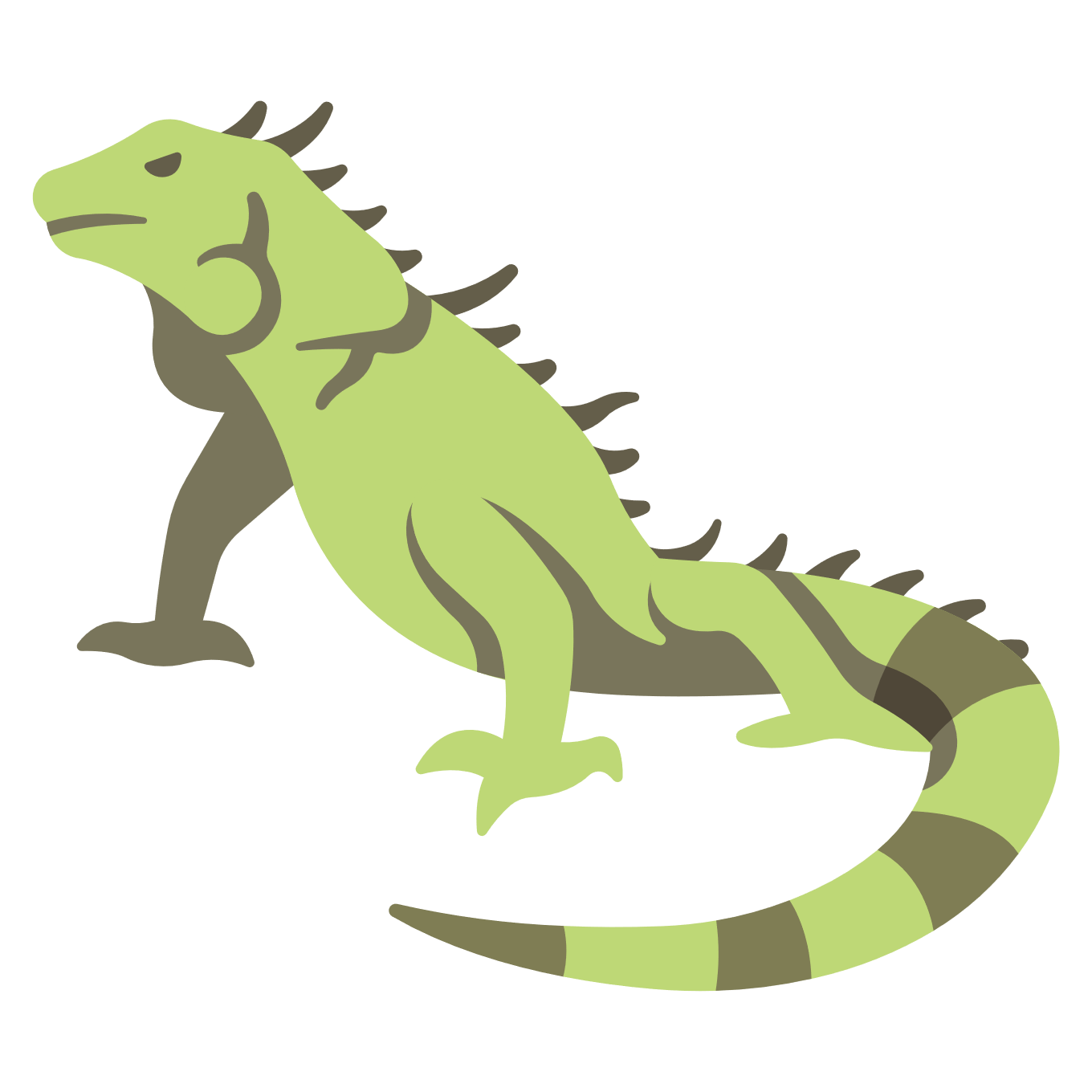 Proc gen problem:
2 points.
Procedural generation is a popular technique in games design made famous by the 1984 game Elite, where planets in a galaxy and creatures inhabiting those planets were generated using a deterministic algorithm.
Write a function that outputs a description of fictional animals that live on a planet. The function takes the number of the planet as an integer parameter and uses this as a seed for a random number generator so that the same creatures always live on the same planet!
Data might include, but is not limited to:
Creatures: lizards, humanoids, insects
Colours: red, green, blue
Characteristics: shy, angry, docile
An example of an output for a planet might be: “Angry blue humanoids”.
It is important that the outcome is not truly random so that if planet 1652 contains angry blue humanoids, next time it is checked they are still living there and haven’t been replaced by docile red lizards!
[Speaker Notes: Have a go at some of the problems using what you have learned in this objective.
Only use the commands that you have been shown in the example programs.
Avoid using commands that you have not been taught because you may not be able to use these when answering exam questions.

If your teacher does not direct you, aim to achieve 6 points in total in this objective.]
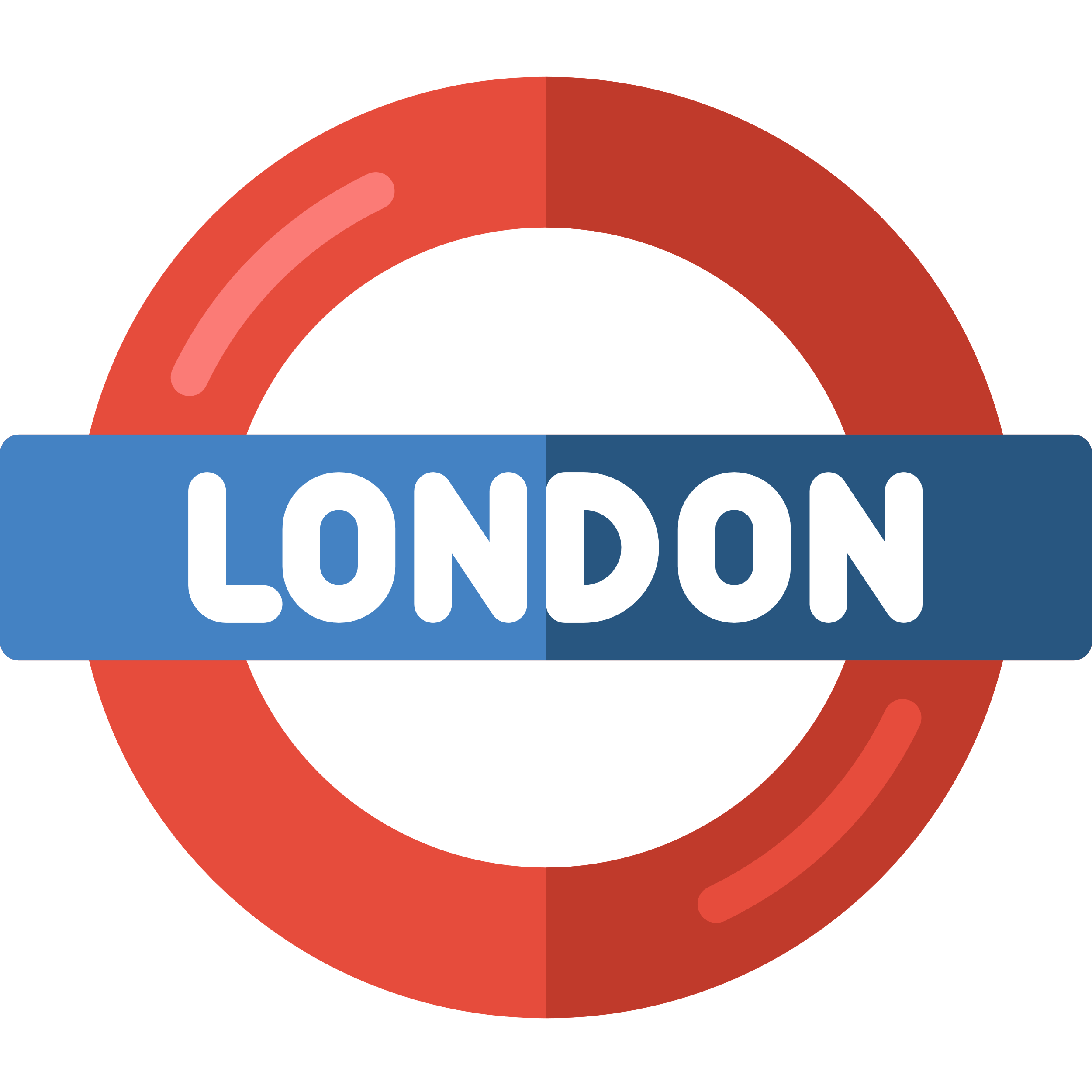 Underground problem:
2 points.
Each line on the London underground has several stations. The Victoria line has these stations in the following order: Brixton, Stockwell, Vauxhall, Pimlico, Victoria, Green Park, Oxford Circus, Warren Street, Euston, King's Cross, Highbury & Islington, Finsbury Park, Seven Sisters, Tottenham Hale, Blackhorse Road and Walthamstow Central.
Write a program that allows the user to input two stations. A function should return the number of stops between the two stations. The station names can be input in any order, but you can make the problem easier by only inputting stations in the correct order if you need to.

Days of Christmas problem:
2 points.
Write a program that outputs the lyrics from the song, “Twelve days of Christmas” using a nested iteration and arrays for storing the name of the day i.e. “first”, “second” and the item. E.g. “Two turtle doves”.
On the first day of Christmas
My true love gave to me
A partridge in a pear tree

On the second day of Christmas
My true love gave to me
Two turtle doves
And a partridge in a pear tree

On the third day of Christmas
My true love gave to me
Three French hens
Two turtle doves
And a partridge in a pear tree
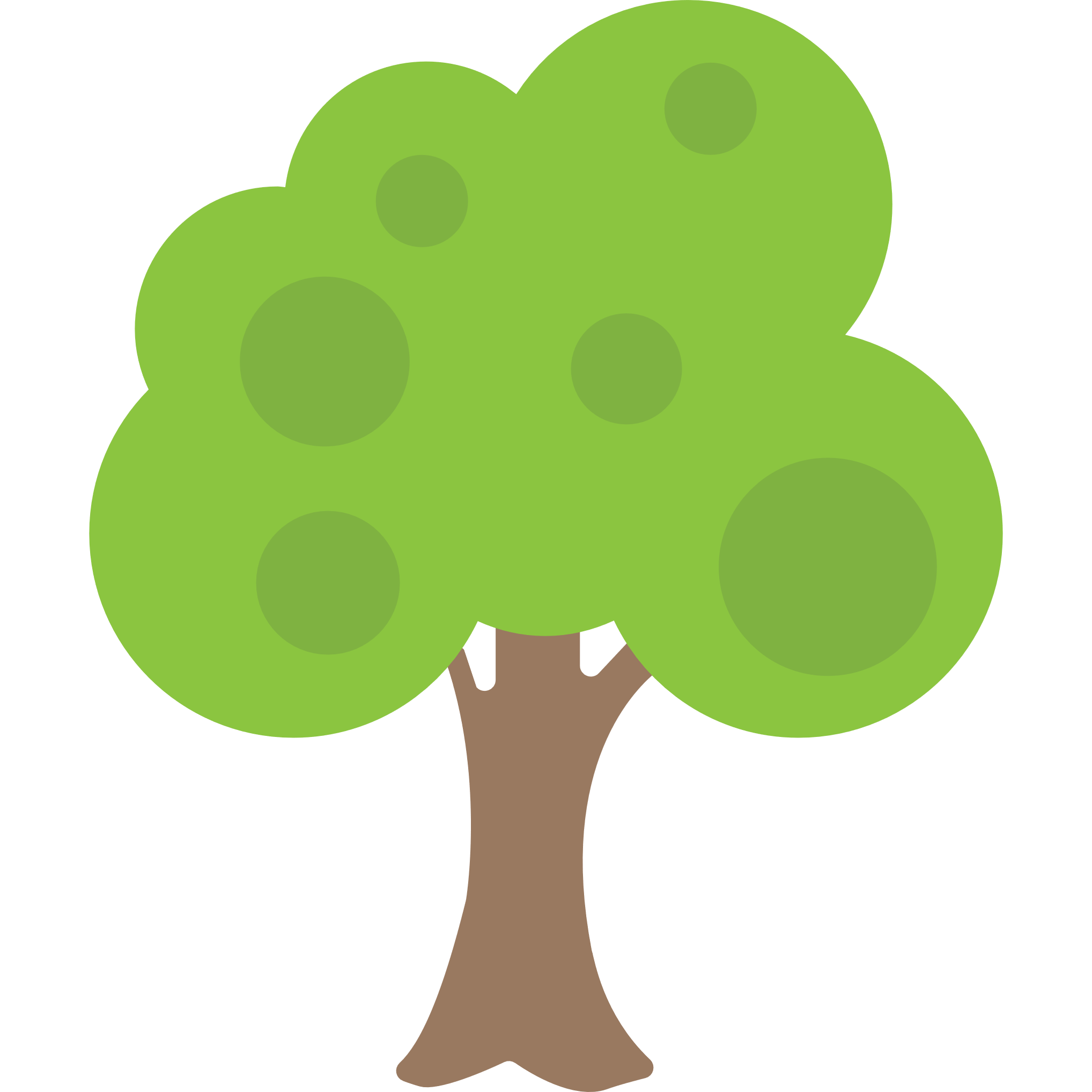 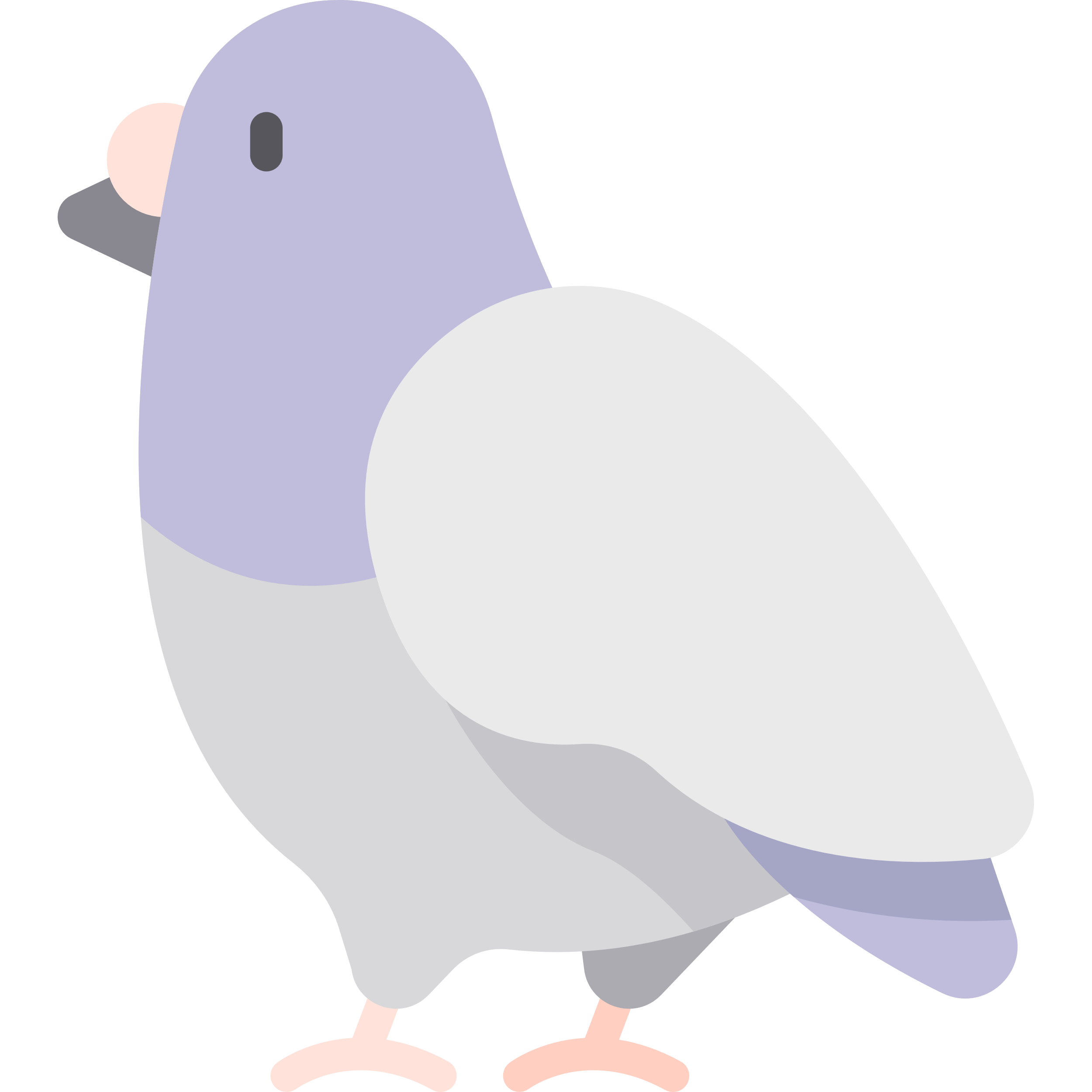 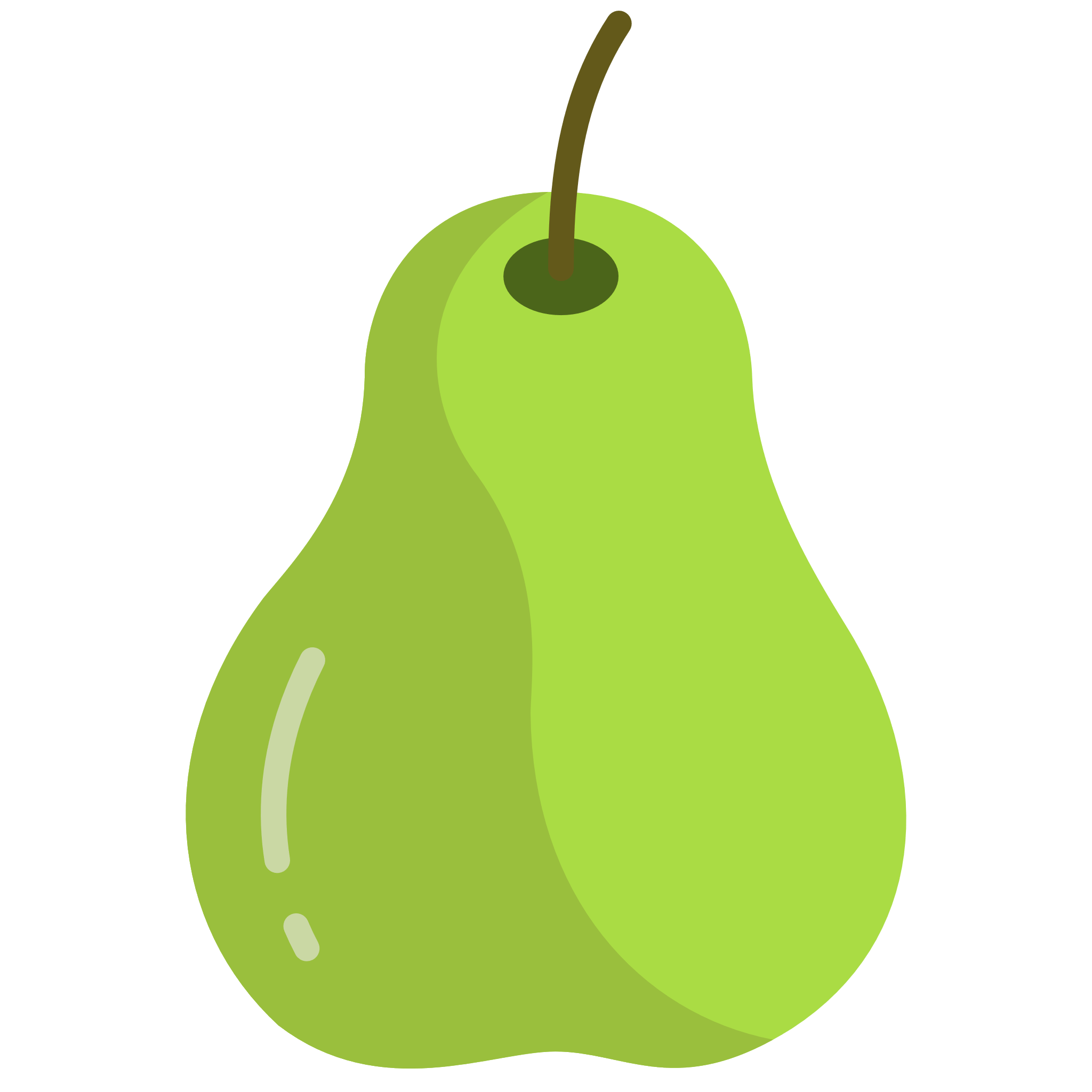 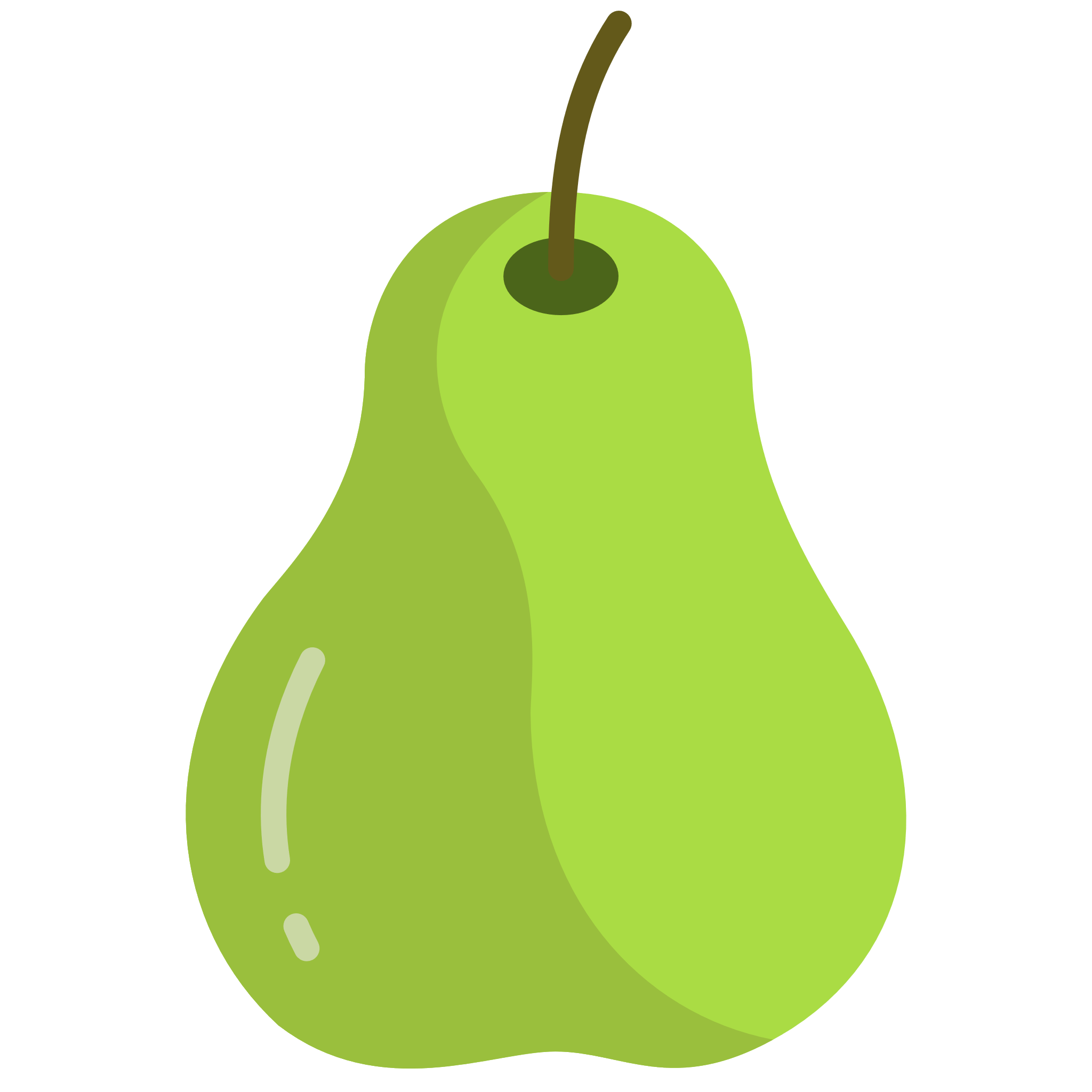 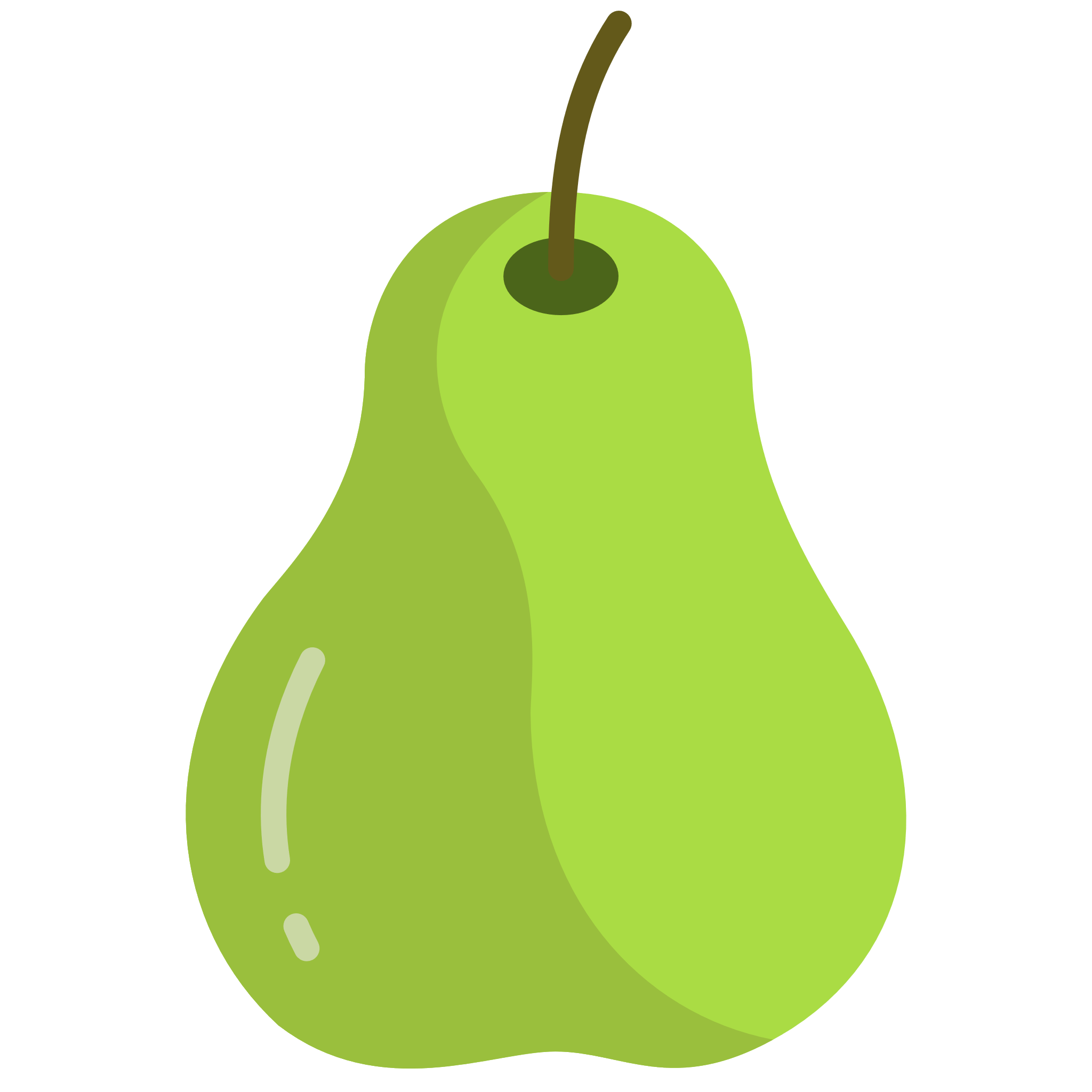 [Speaker Notes: Have a go at some of the problems using what you have learned in this objective.
Only use the commands that you have been shown in the example programs.
Avoid using commands that you have not been taught because you may not be able to use these when answering exam questions.

If your teacher does not direct you, aim to achieve 6 points in total in this objective.]
Maths test problem:
3 points.
Write a program that generates a short test of the addition of two-digit numbers. The test contains five questions. The child taking the test enters their name at the start of the test. The program stores the name of the child and their score out of five. It resets the test at the end, ready for the next child who will see the same questions.
The names and scores are output before the next test starts.

Tanks problem:
3 points.
Tanks is a game for one player.  At the start of the game, the computer places 10 tanks on an 8x8 board but does not reveal their locations to the player.  Each tank occupies one square on the board.  The player enters a grid reference, e.g. 1,5 on each turn.  The player destroys the tank if the square is occupied by a tank.  The player wins if they destroy all the tanks within 50 turns.
A visualisation of the tanks on the board for one player:
Write a program to play the game.
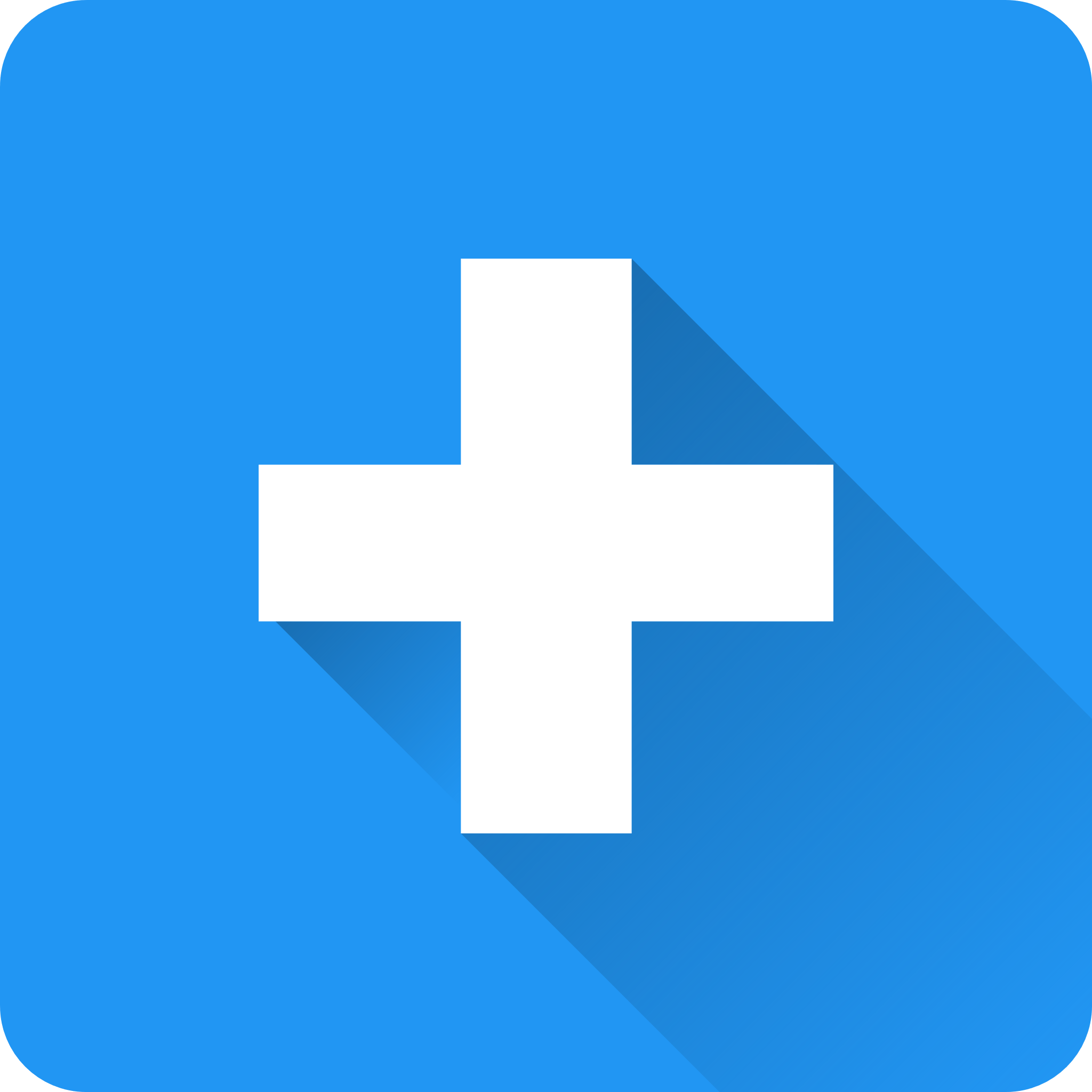 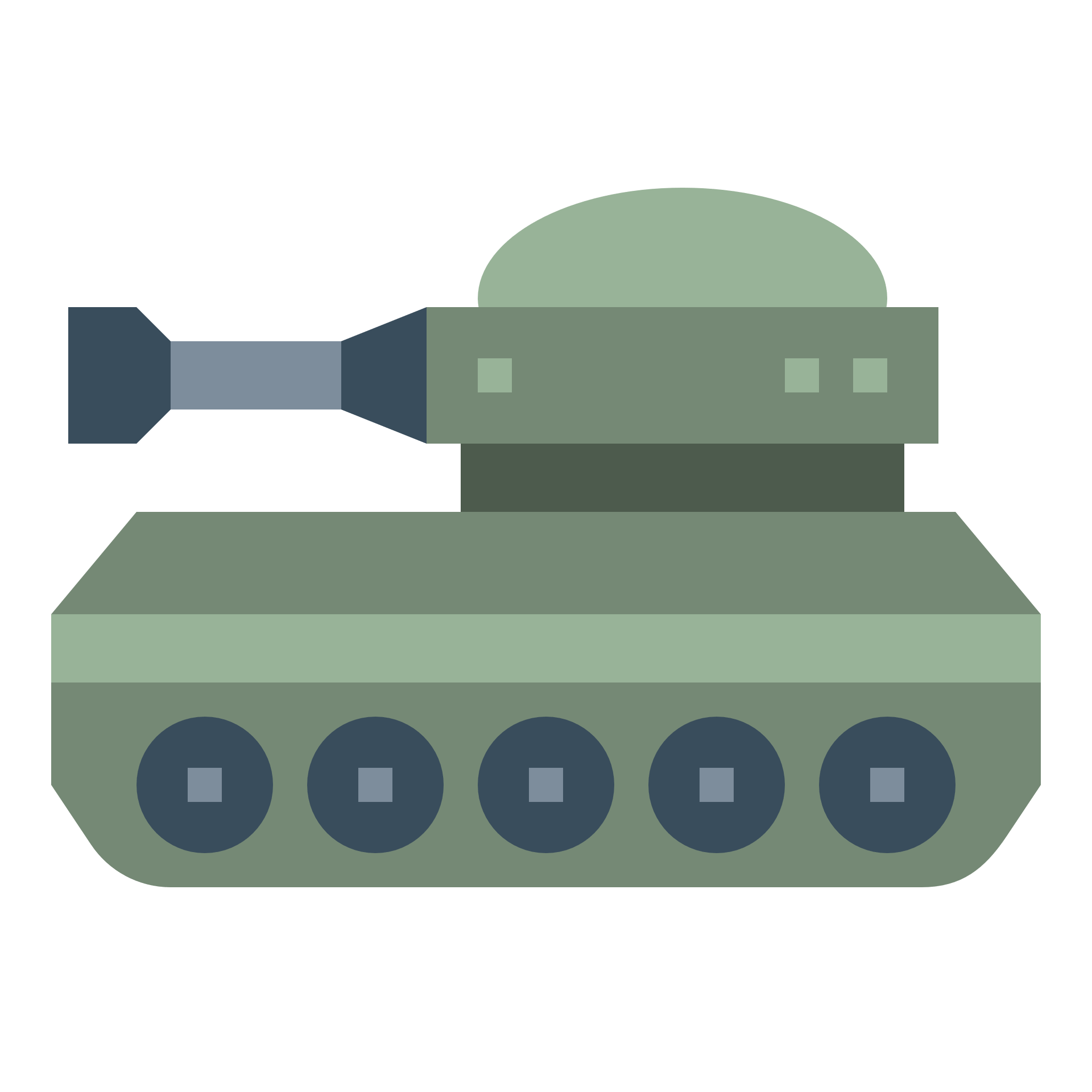 [Speaker Notes: Have a go at some of the problems using what you have learned in this objective.
Only use the commands that you have been shown in the example programs.
Avoid using commands that you have not been taught because you may not be able to use these when answering exam questions.

If your teacher does not direct you, aim to achieve 6 points in total in this objective.]
Strong numbers problem:
3 points.
A strong number is a number whose sum of the factorial of digits is equal to the original number.E.g. 145 is strong number because 1! + 4! + 5! = 145. 
That is: (1*1) + (4*3*2*1) + (5*4*3*2*1) = 145
Write a program that allows the user to enter an integer. The program outputs whether the number is strong or not and ensures that an arithmetic overflow cannot crash the program.
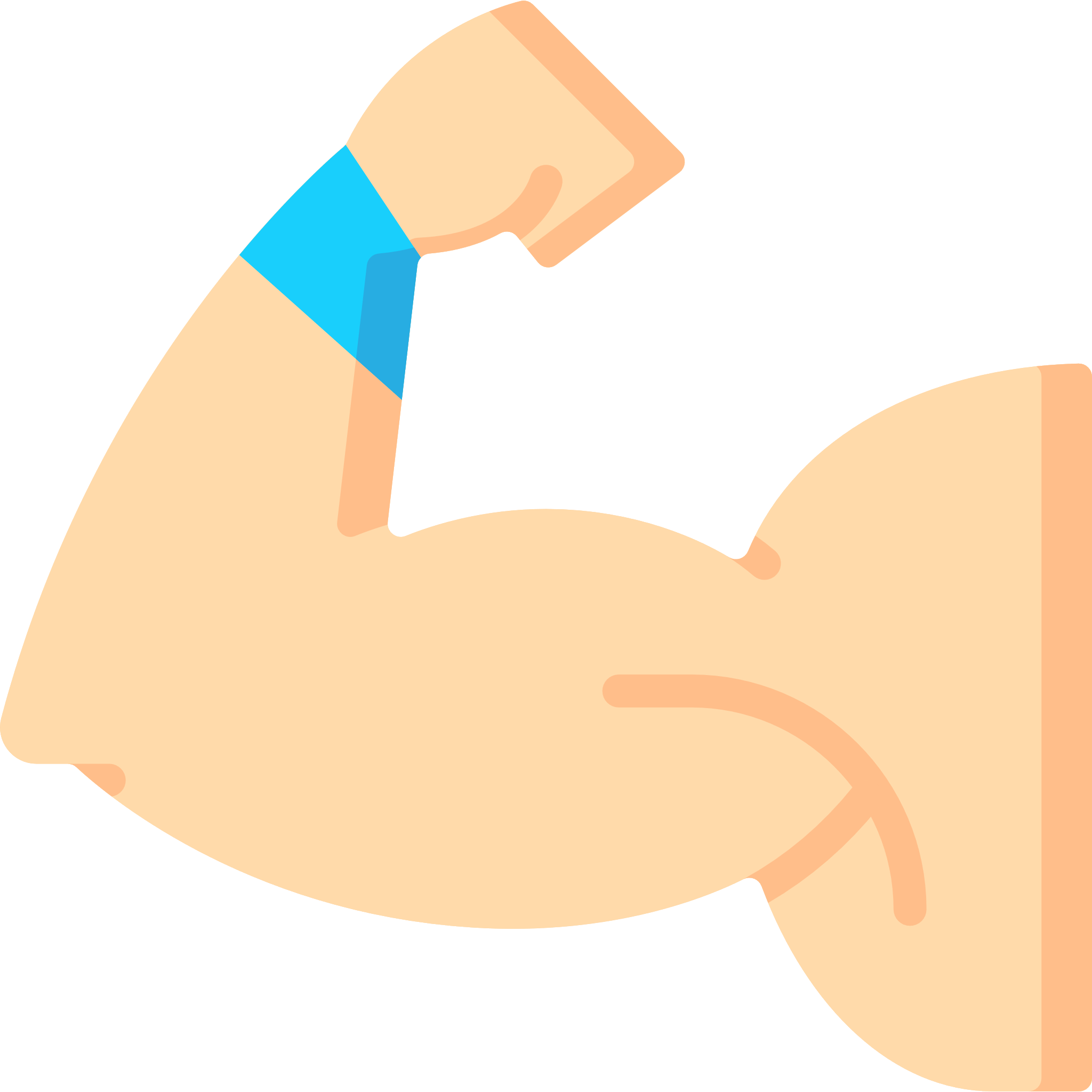 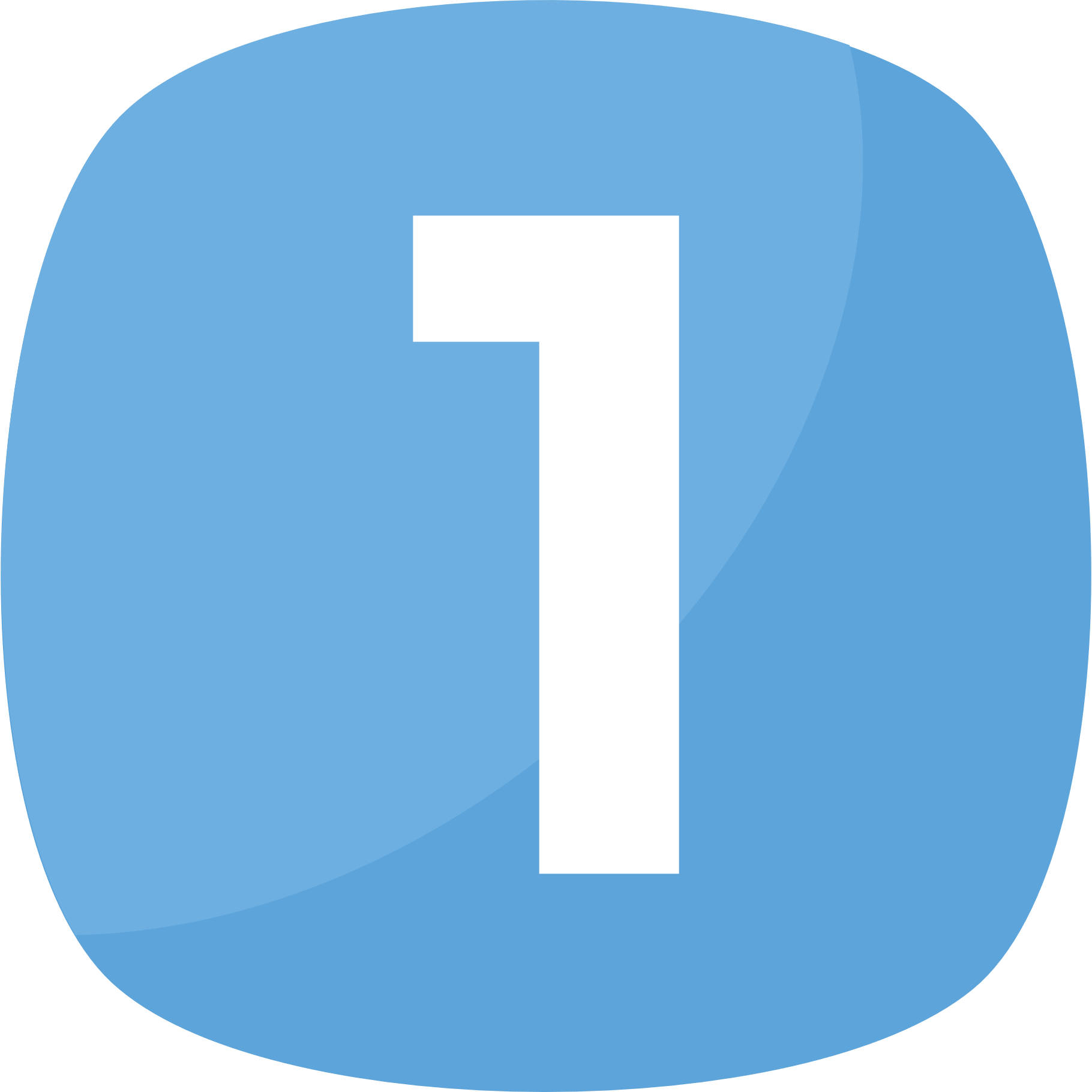 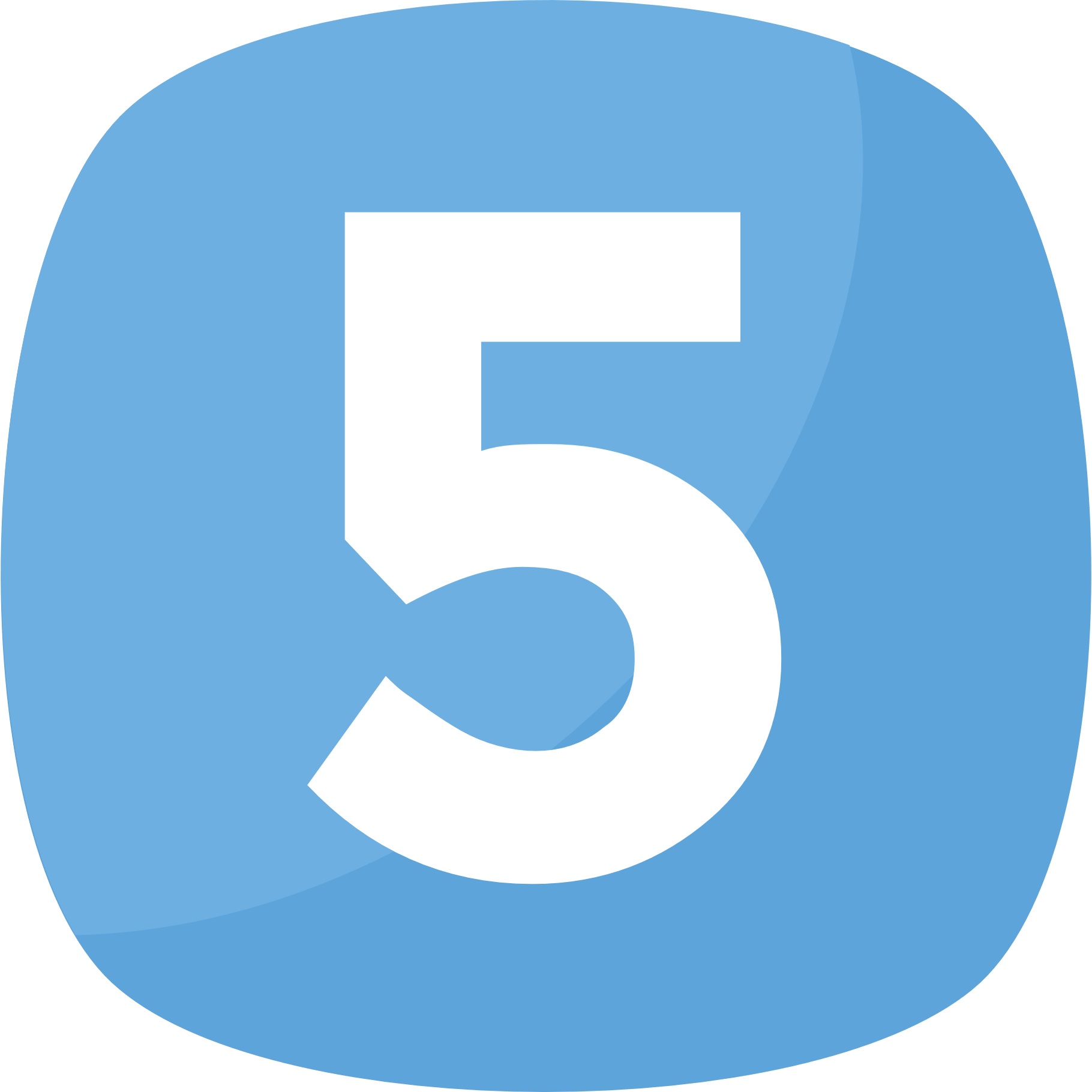 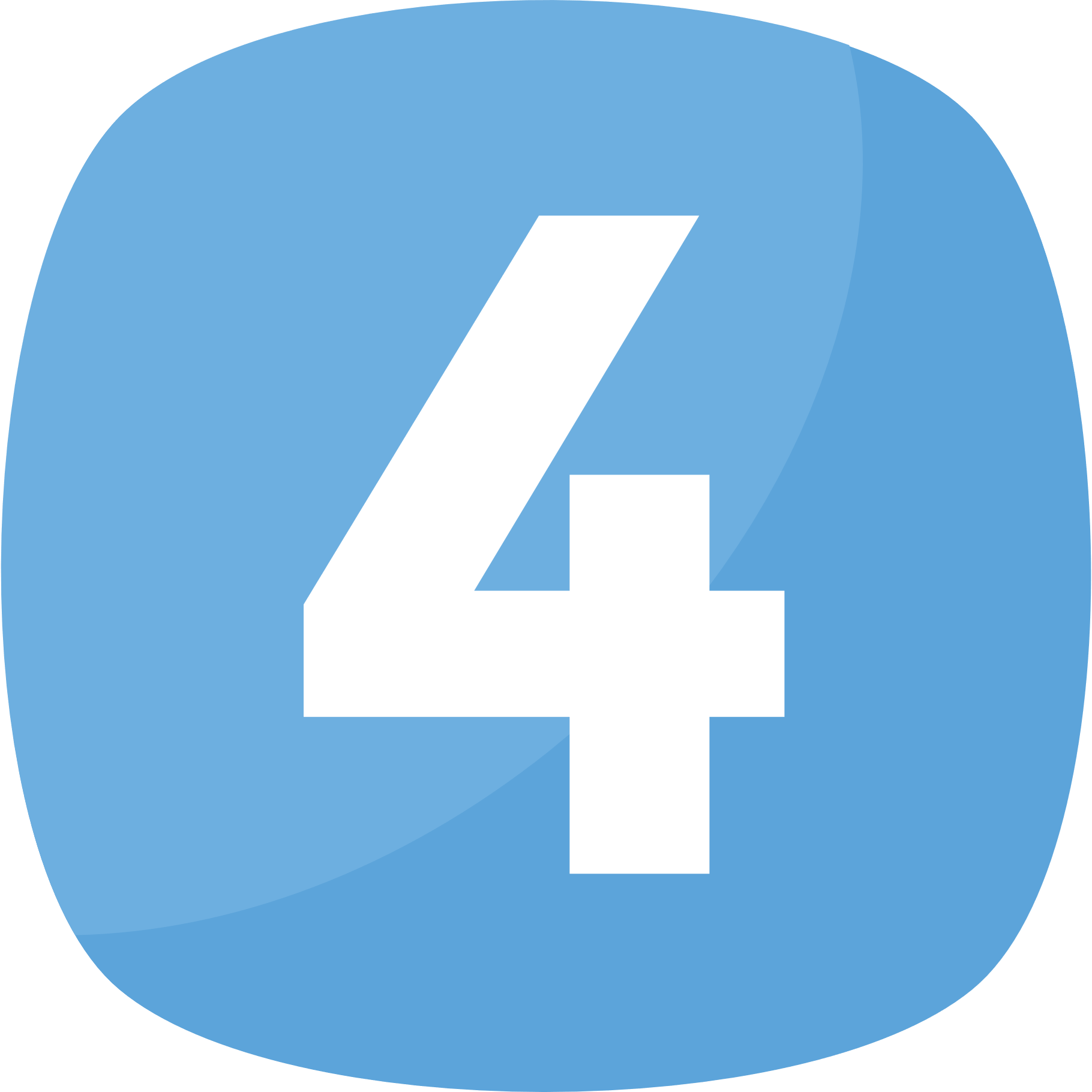 [Speaker Notes: Have a go at some of the problems using what you have learned in this objective.
Only use the commands that you have been shown in the example programs.
Avoid using commands that you have not been taught because you may not be able to use these when answering exam questions.

If your teacher does not direct you, aim to achieve 6 points in total in this objective.]
Test tables:
Underground
Problem:
Strong numbers
Problem:
[Speaker Notes: You should always test your programs against a range of inputs.Complete the test tables above if you tackled the Underground or Strong numbers problems.]
Review your solutions:
[Speaker Notes: Self assess your work by evaluating your solutions against these criteria. Enter yes or no in the “Self-assess” column.
Once you have completed the objective, show your programs to your teacher so you can review them together.]